Assemblea diocesana Otranto - 5/6 settembre 2016
Sussidi formativi Settore Giovani
2016/2017
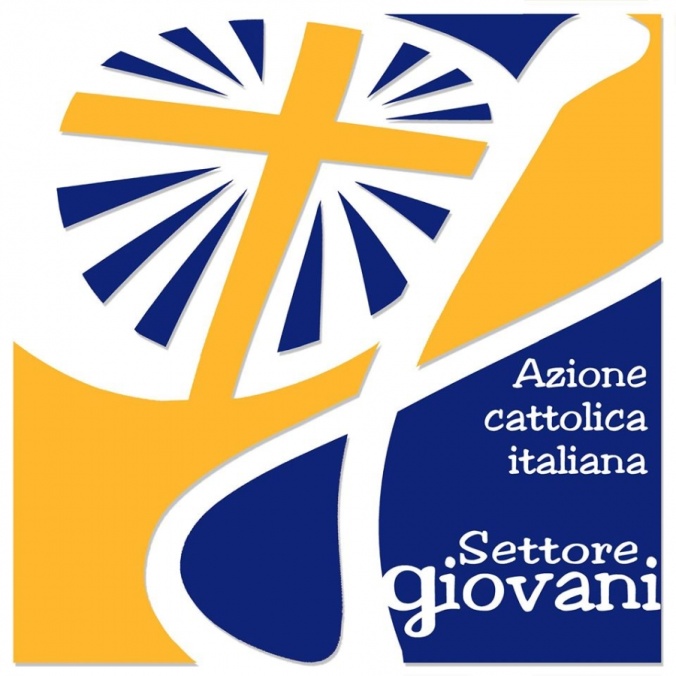 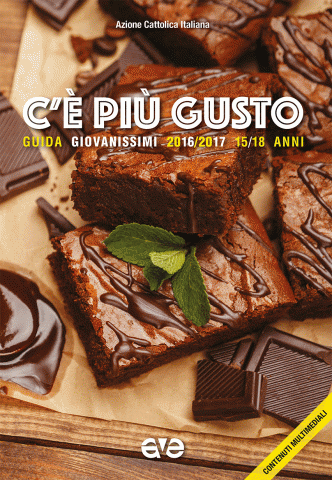 C’è più gusto
Guida giovanissimi
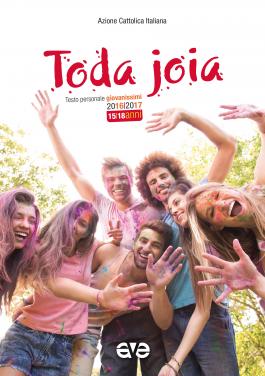 Toda joia
Testo personale giovanissimi
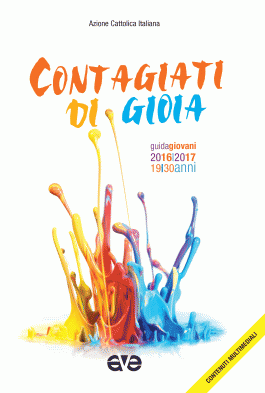 Contagiati di gioia
Guida giovani
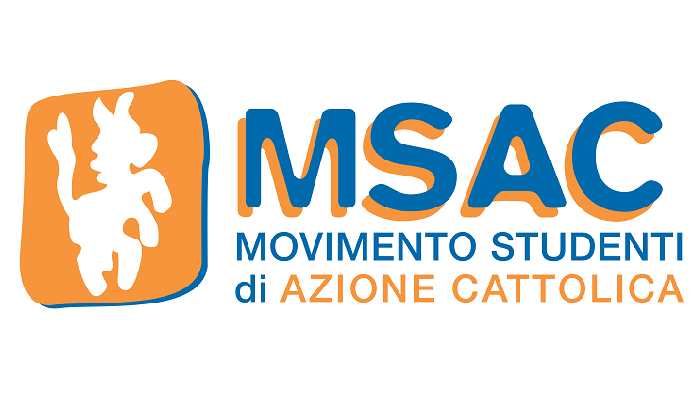 Anno associativo e scolastico 2016/2017
CONGRESSO DIOCESANO
Oktoberfest MSAC - 21 ottobre 2016
Il tempo delle scelte. Sulle orme della scuola di Barbiana
I care
Referendum costituzionale
Lingua e linguaggio
Nuovi metodi educativi- per un’educazione comunitaria
Istruzione che crea sviluppo